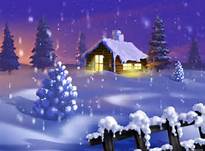 Салкын, матур кыш килә.
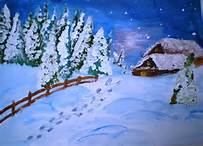 Җил салкын.
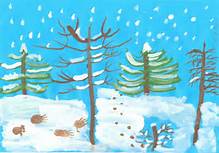 Матур, ак кар ява.
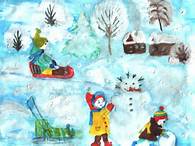 Балалар урамда уйныйлар.
Балалар чанада шуалар.
Балалар чаңгыда шуалар.
Балалар тимераякта шуалар.
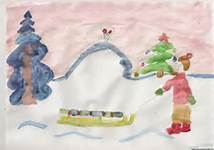 тау
Малай тауга бара.
Малай тауда шуа.
Малай таудан кайта.
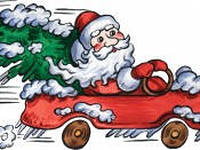 Кыш  бабай шәһәргә килә.
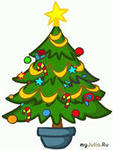 Бүген
Яңа ел бәйрәме.
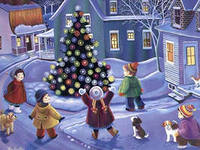 Балалар бәйрәмгә баралар.
Балалар бәйрәмдә  уйныйлар, җырлыйлар, бииләр.
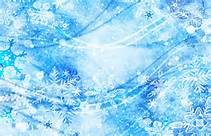 бии
Мин биим
Син биисең
Ул бии
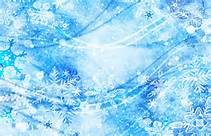 уйный
Мин уйныйм
Син уйныйсың
Ул уйный
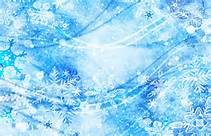 җырлый
Мин җырлыйм
Син җырлыйсың
Ул җырлый
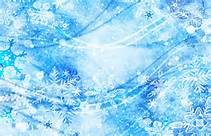 Син бәйрәмдә биисеңме?
Әйе, мин бәйрәмдә биим.
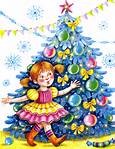 Кыз нишли?
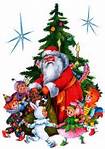 Балалар нишлиләр?
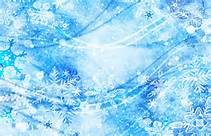 Син бәйрәмдә нишлисең ?
Мин бәйрәмдә ______